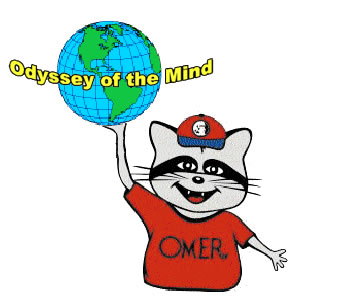 Do you love any of these?
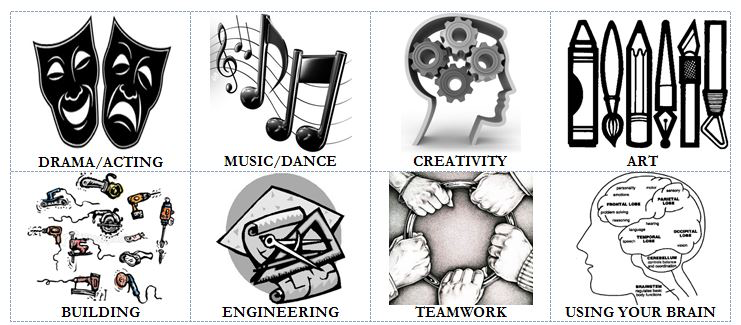 Then we bet you’ll love Odyssey of the Mind, an International Creativity Competition!
Interested in knowing more? 
Ask your parent/guardian to attend a 
Parent Information Meeting
Thursday, October 3
James K. Polk Elementary
School
5000 Polk Avenue
6:30PM in the Library
Tuesday, October 8
George Washington Middle 
 School
1005 Mt. Vernon Avenue
6:30PM in Room C106
*Information presented will be the same at both sessions
We will present a brief overview of Odyssey of the Mind, the 2019-2020 schedule, and provide information to anyone interested in participating or coaching/judging. 
Odyssey of the Mind is open to all students!

Can’t wait to see what it’s all about? Visit: www.odysseyofthemind.com
For more information or questions, please contact Tiana Dominick, ACPS Odyssey of the Mind Division Coordinator at tiana.dominick@acps.k12.va.us